Особенности реализации основных образовательных программ в соответствии с Концепцией реализации проекта «Базовые школы РАН» (из опыта работы)
Большакова Ольга Владимировна,
директор ГОУ ЯО "Лицей № 86"
Основан в 1990 году.
Входит в  перечень  ТОП «100 лучших образовательных организаций по индустриально-технологическому профилю».
ГОУ ЯО «Лицей № 86» сегодня:
индивидуализация образовательного процесса
высокотехнологичные учебные комплексы в сочетании с новыми технологиями преподавания
вариативные учебные материалы и программы, позволяющих каждому ученику раскрыть свои уникальные способности
профессиональная ориентация, сетевые формы взаимодействия с ведущими колледжами и вузами региона, производственными партнерами
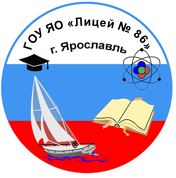 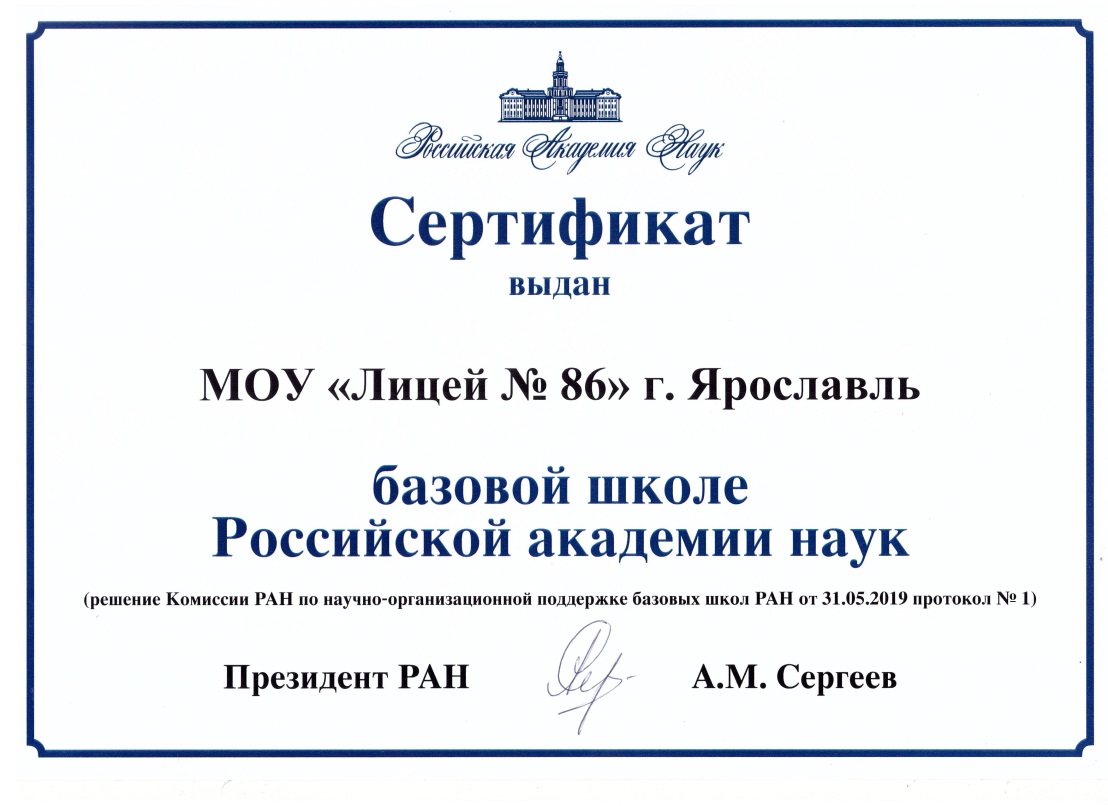 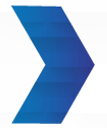 ГОУ ЯО «Лицей № 86», 5-7 классы
Формируется осознание обучающимися своих интересов, способностей, общественных ценностей, связанных с выбором профессии и своего места в обществе
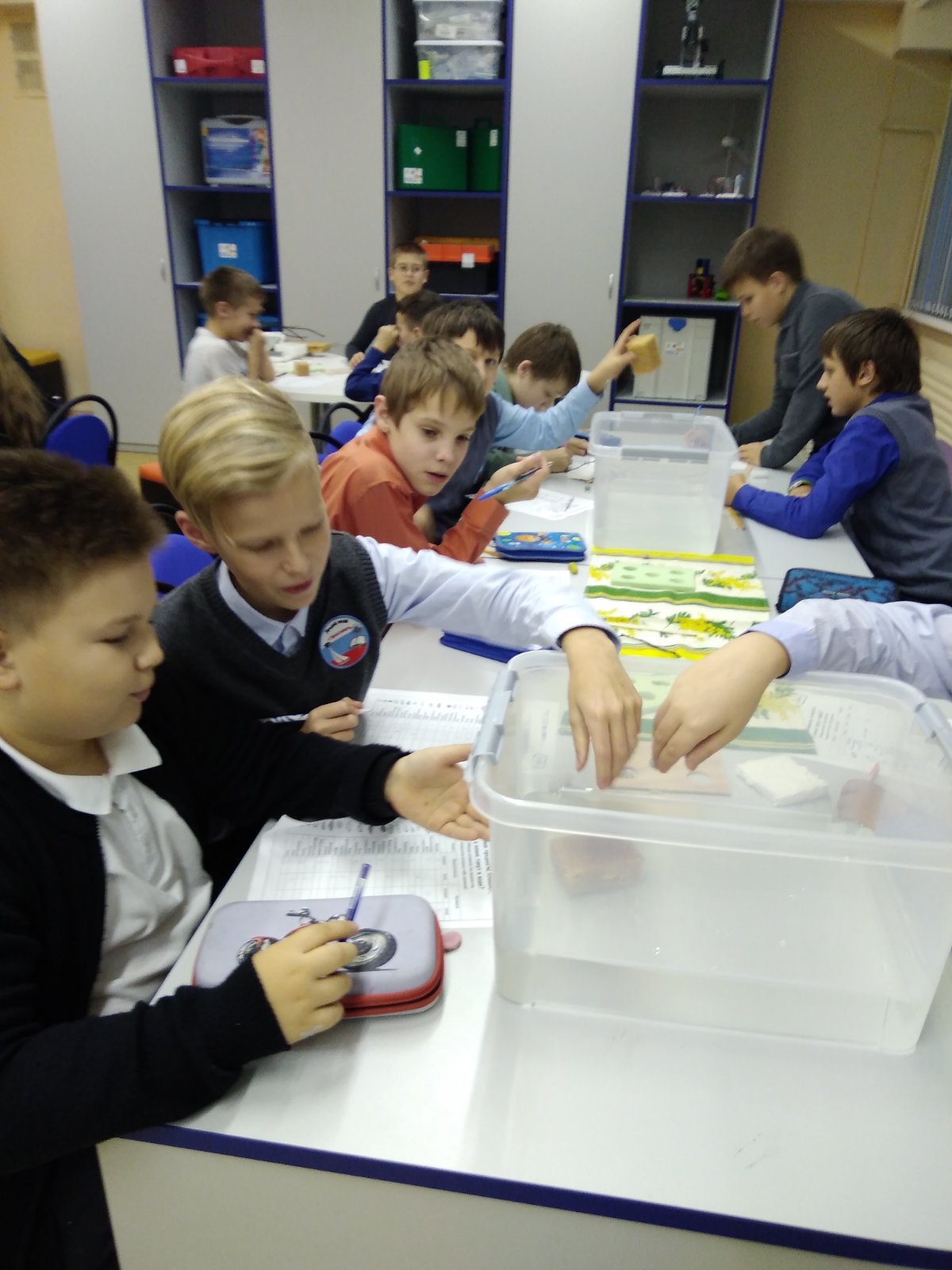 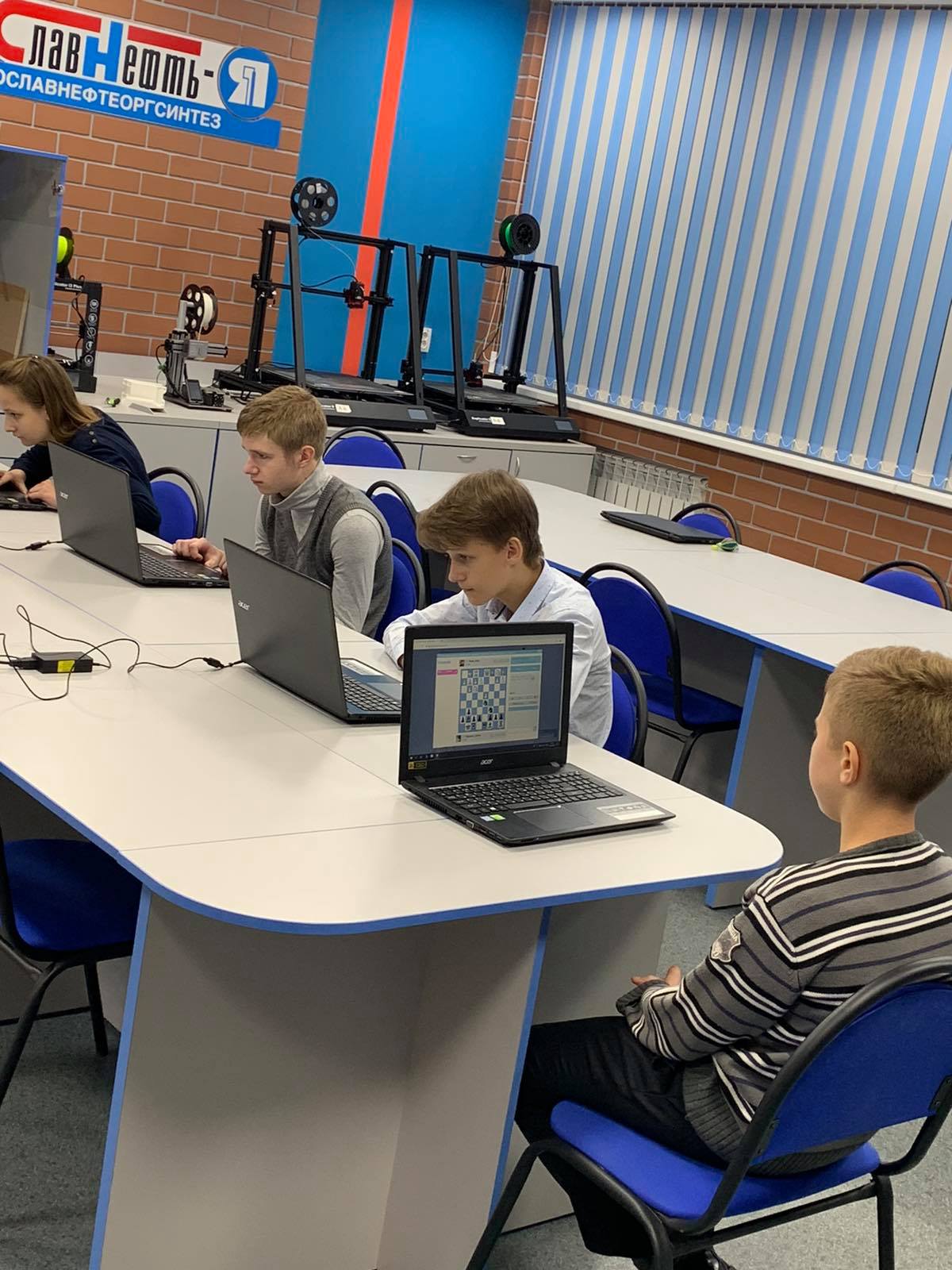 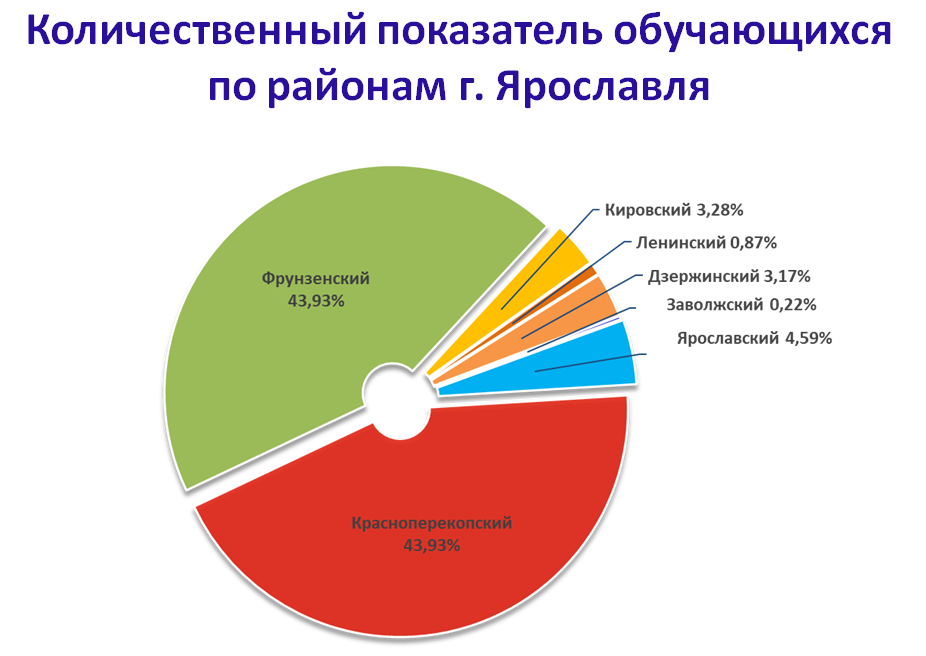 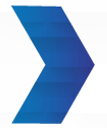 ГОУ ЯО «Лицей № 86», 8-9 классы
Формируется представление о правилах выбора профессии, перспективах профессионального роста и мастерства, умения адекватно оценивать свои личностные возможности в соответствии с требованиями будущего избираемого профиля обучения.
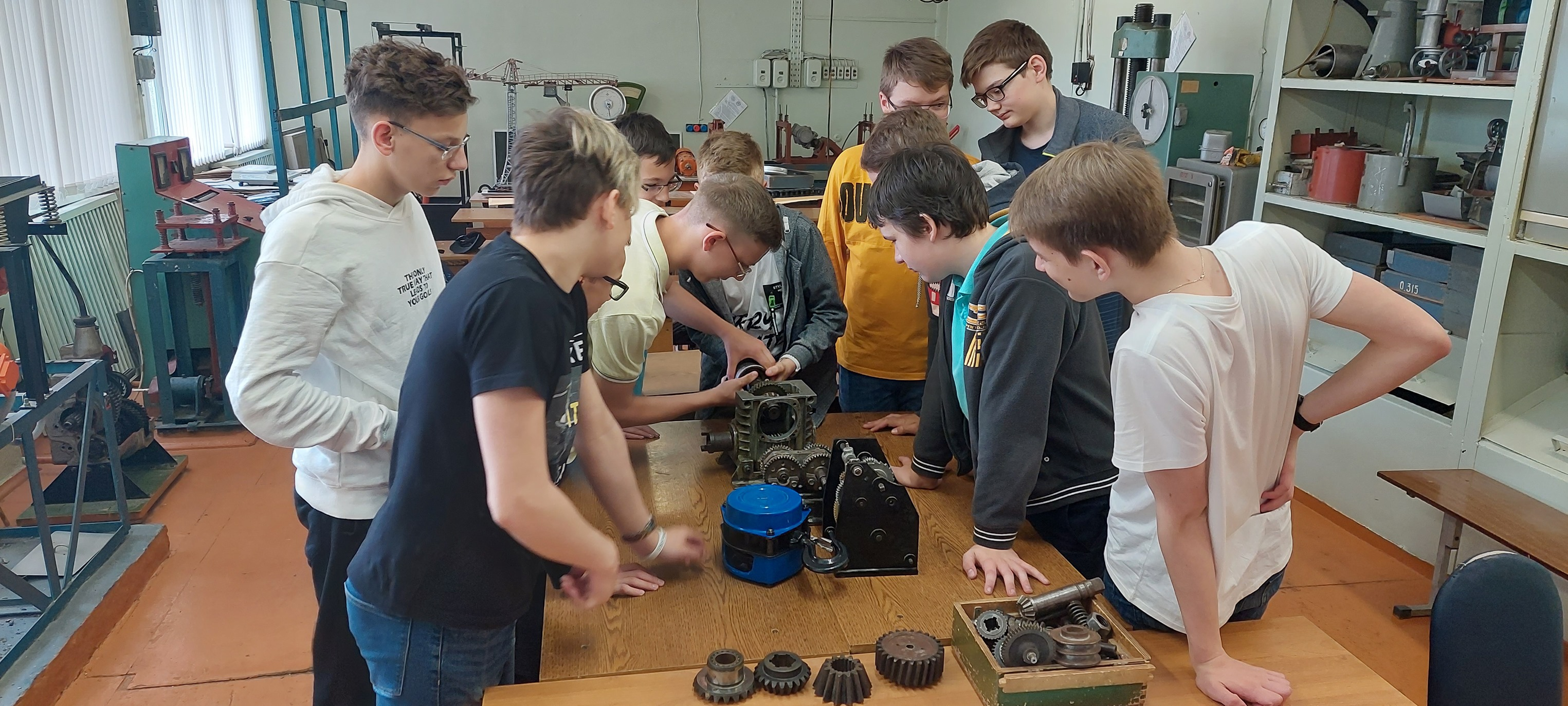 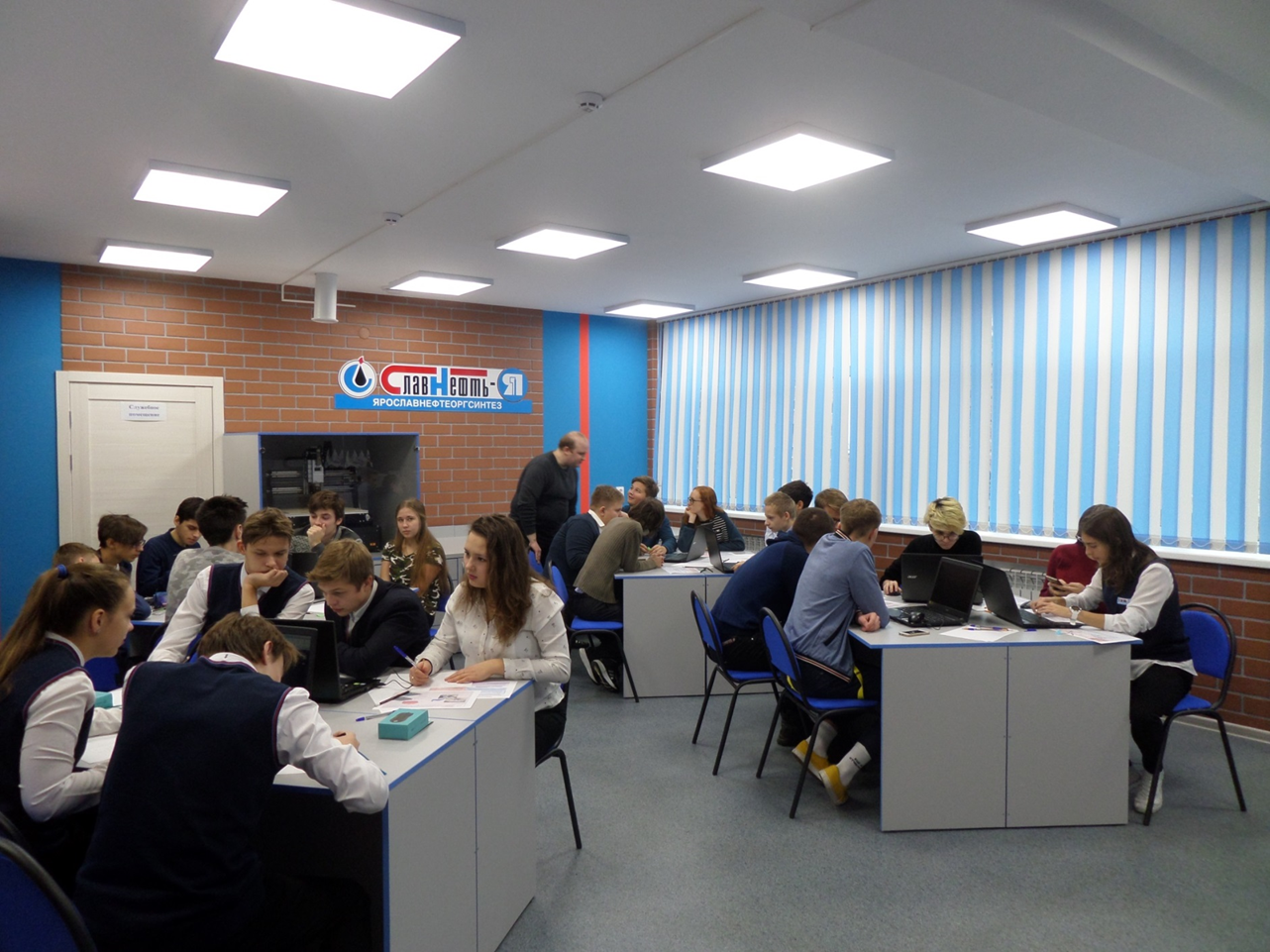 Цифровая образовательная среда ГОУ ЯО «Лицей № 86»
Малые средства информатизации:
Научные калькуляторы
Системы интерактивного опроса
САПР
3D-технологии:
3D-моделирование и прототипирование
3D-сканирование
3D-редактор
Технология совместных экспериментальных исследований учителя и обучающихся
2 компьютерных класса
Проектные лаборатории:
Проектная инженерная лаборатория
Лаборатория «Школа открытий.76»
Цифровое оборудование
Цифровые средства обучения
ИС как цифровой компонент ИОС
2 мобильных класса
АРМ учителя
ИБЦ
Интернет кафе
Образовательная робототехника
Мультимедийные технологии
Цифровые 
зоны
Цифровые 
технологии
Трансляция опыта
Образовательные практики 
Повышение квалификации
Сетевое взаимодействие
МОДЕЛЬ ОБУЧЕНИЯ ФГОС СОО в ГОУ ЯО «лицей № 86»
Технологический профиль
Естественно-научный профиль
Фармацевтический класс
Информационно-технологический класс
Инженерный 
ЯНОС-класс
Предметы, изучаемые на углубленном уровне
Математика, физика, химия
Математика, физика, информатика
Математика, биология, химия
Элективный курс
Основы фармации
Техническое черчение
Индивидуальный проект
Курсы по выбору
Задачи с параметрами 
 Углубленное   
   программирование (СИ++)
3D-моделирование
Основы красноречия
Решение нестандартных задач по физике и химии
Практикум по обществознанию
Экономика и право
Экология
  Решение нестандартных 
    задач по химии
  Задачи с параметрами 
  Информатика вокруг нас
  Основы красноречия 
  Практикум по обществознанию
  Экономика и право
Внеурочная деятельность
При взаимодействии с ЯГТУ, ЯрГУ, ЯПЭК, «Ярославский градостроительный колледж»,  ПАО «Ростовский оптико-механический завод»
При сетевом взаимодействии с 
ЯГТУ,  ЯГМА,  ЯрГУ им. П.Г. Демидова, 
ЯГПУ им. К.Д. Ушинского, ЯПЭК им. Н.П. Пастухова, 
АО «Р-Фарм», АО «Фармославль»
При сетевом взаимодействии с ЯГТУ, ЯПЭК, 
ОАО «Славнефть-ЯНОС»
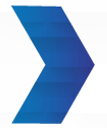 Всероссийский конкурс 
«Большая перемена»
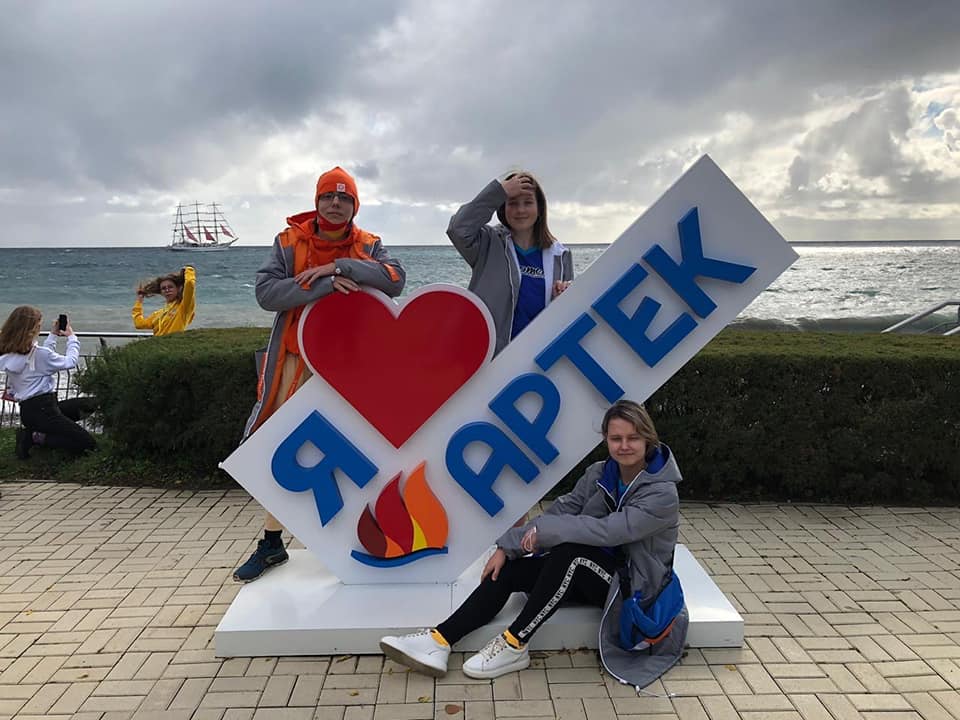 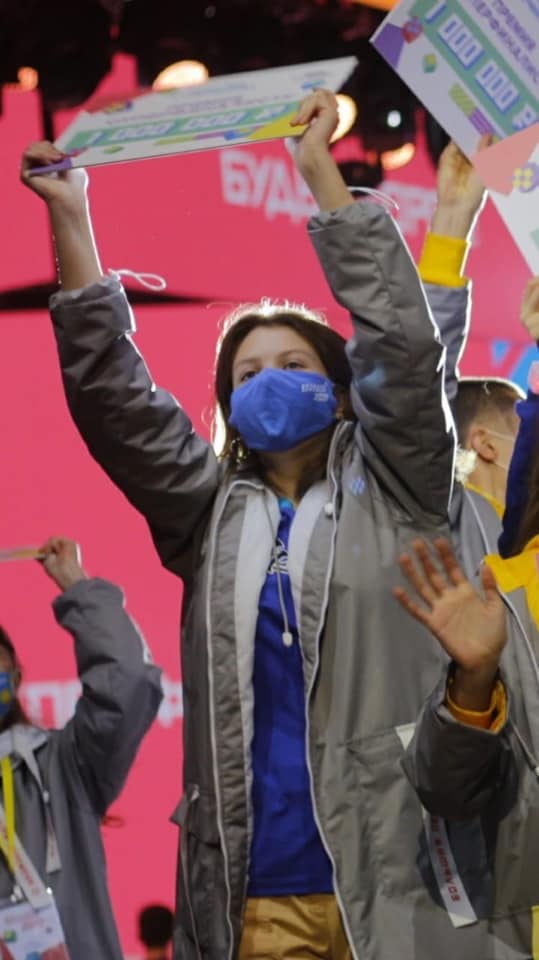 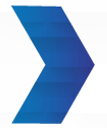 Конкурсы федерального и международного значения
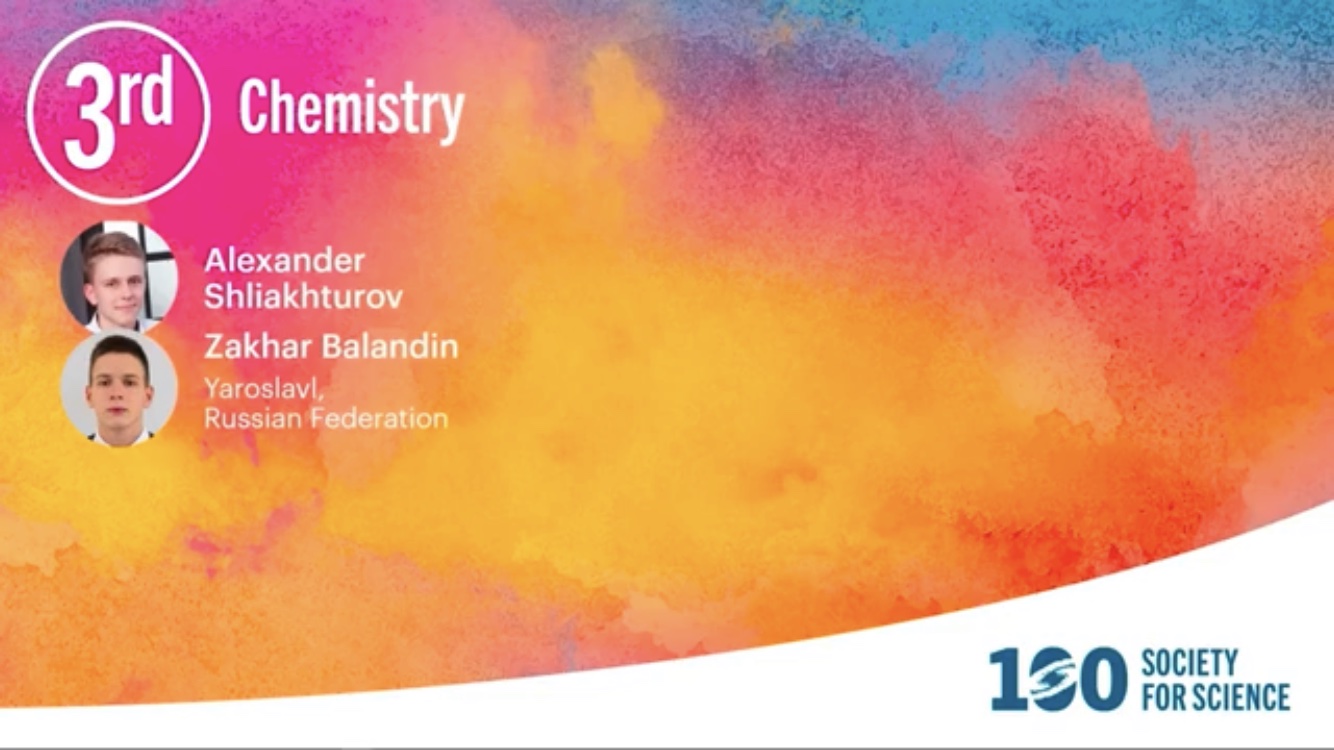 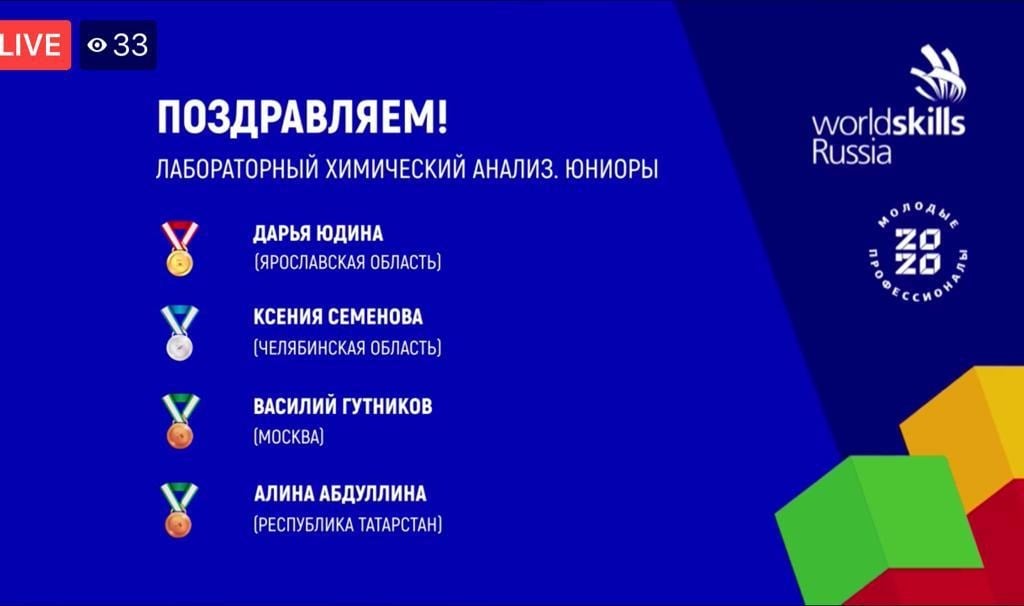 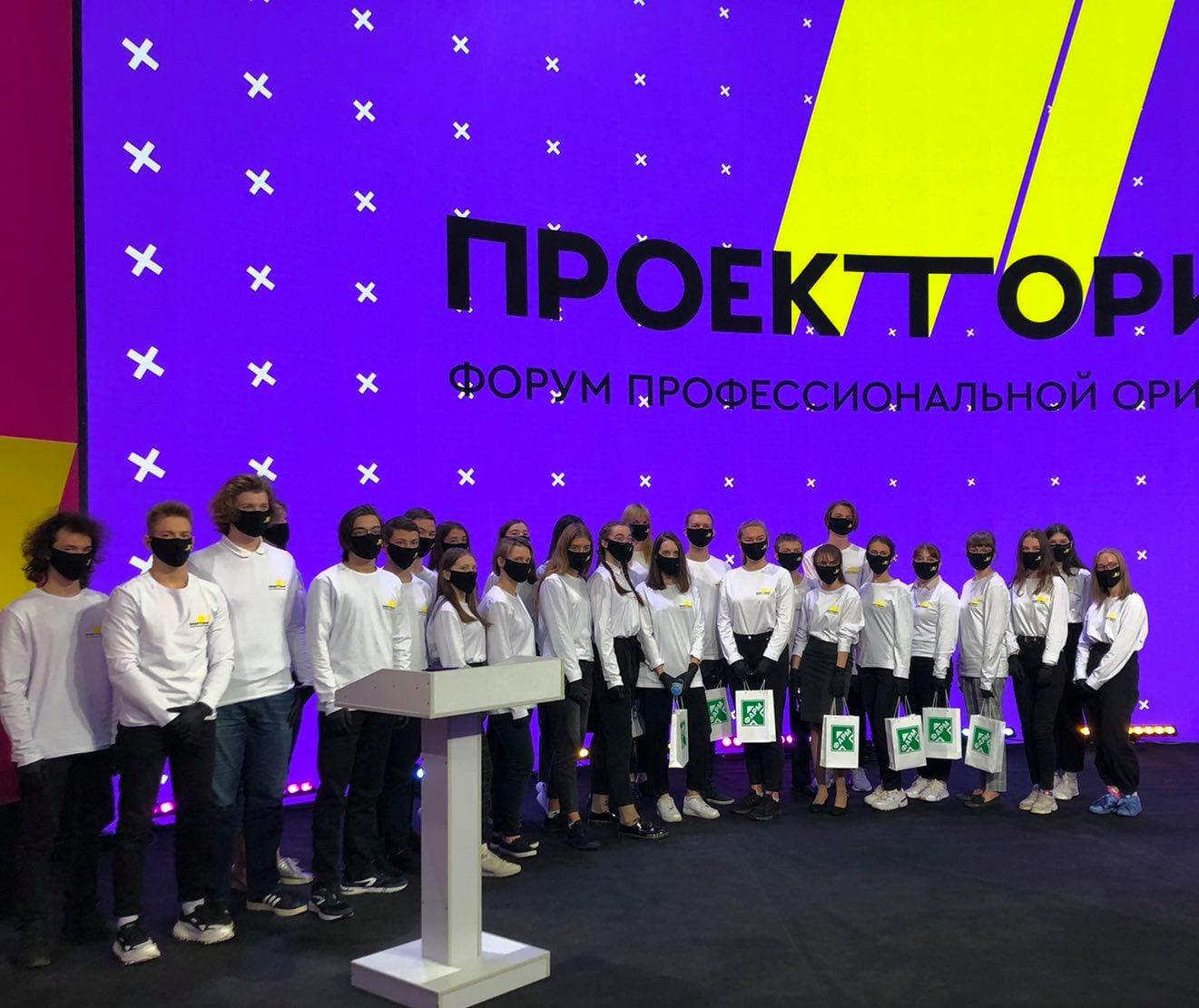 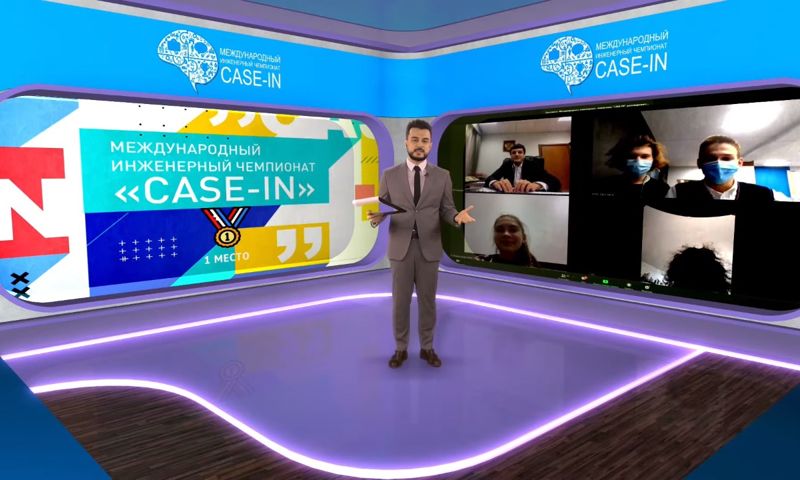 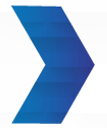 Популяризация науки среди школьников Ярославской области
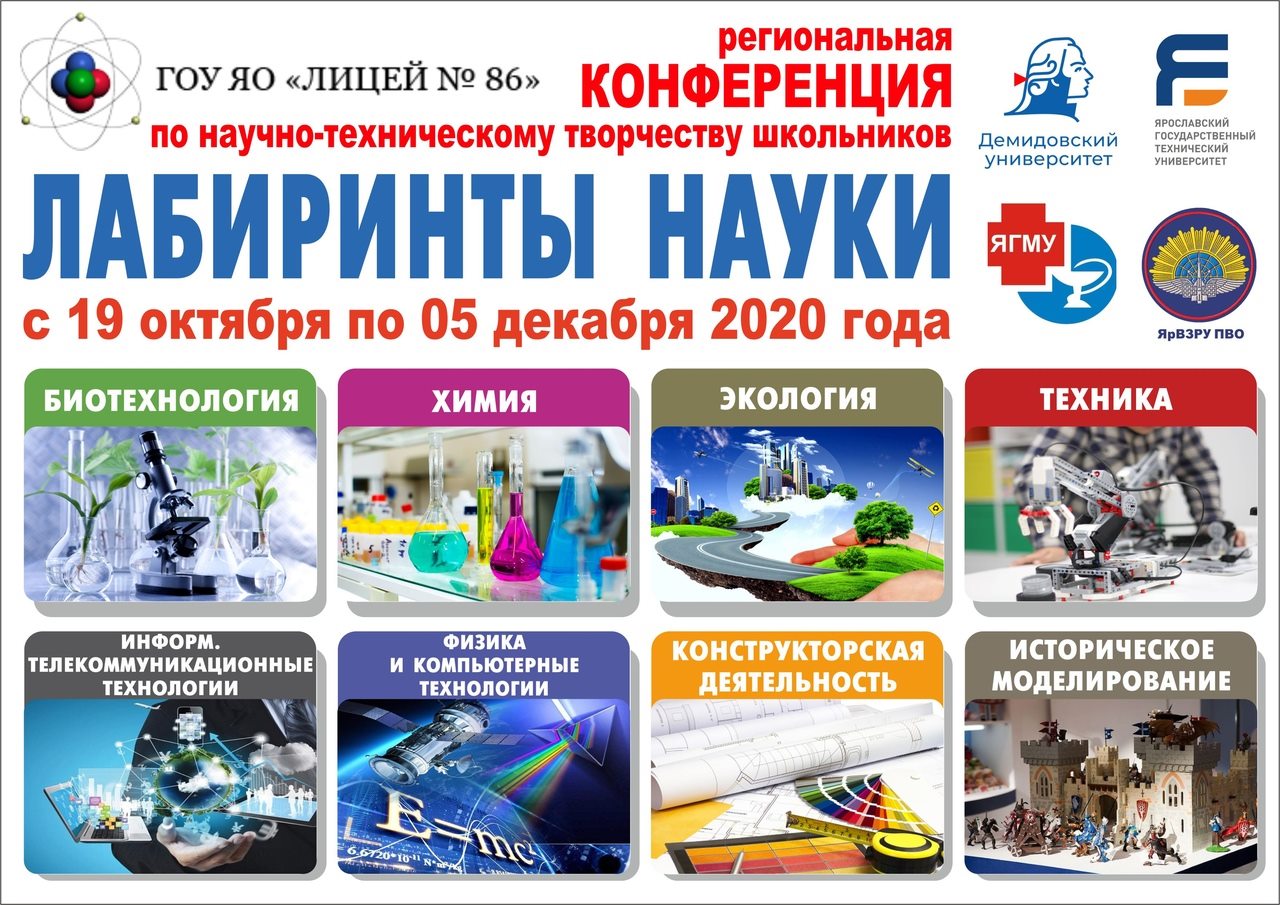 Цель Конференции: 
создание техносферной
образовательной среды
обучающихся образовательных
организаций Ярославской
области, использования
проектного подхода к развитию
научно-исследовательской
деятельности обучающихся,
осуществление интеграции
усилий во взаимодействии
«школа-наука-социум».
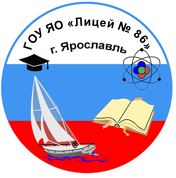 Приглашаем к сотрудничеству
государственное общеобразовательное учреждение Ярославской области «Лицей № 86»

базовая школа Российской академии наук
Друзья, прекрасен наш союз!
Директор: Большакова Ольга Владимировна
Адрес: 150023, г. Ярославль, ул. Зелинского, д.6.Телефоны: (4852) 47-04-56, +79036383003
E-mail: yarlicey086@yandex.ruАдрес сайта:  www.licey86.ru
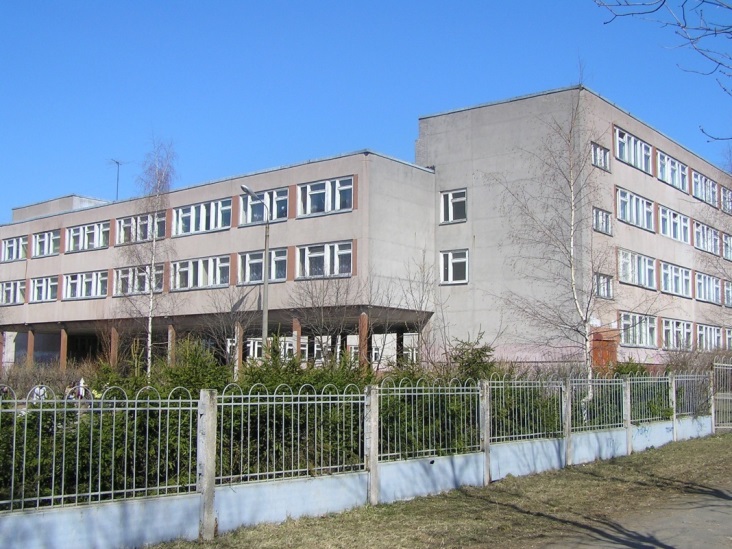